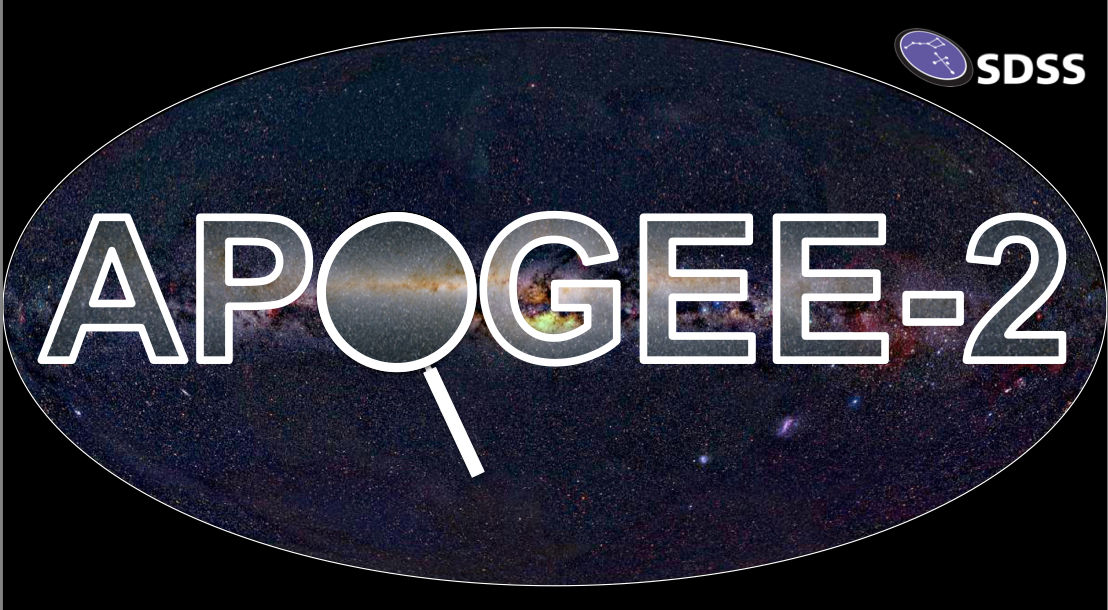 Between a Rock and a Hard Place: Can Garnet Planets Be Habitable?
Presenter: Johanna Teske
Carnegie Institution for Science
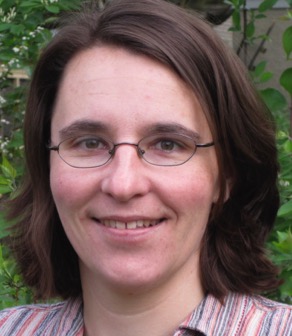 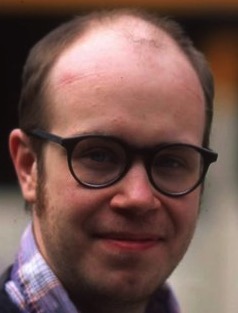 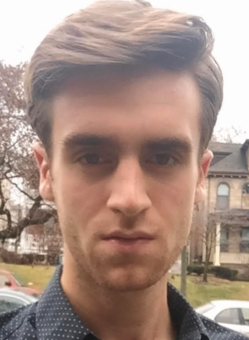 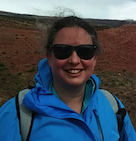 Wendy Panero        Jennifer Johnson     Cayman Unterborn          Scott Hull
How do we determine exoplanet compositions?
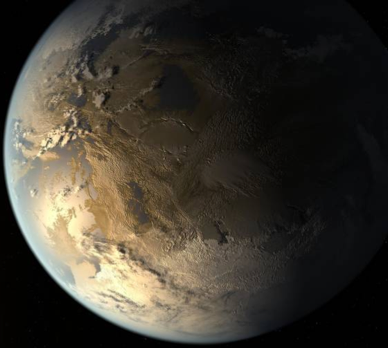 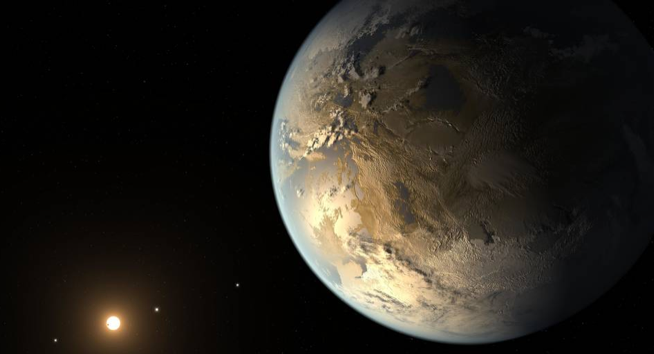 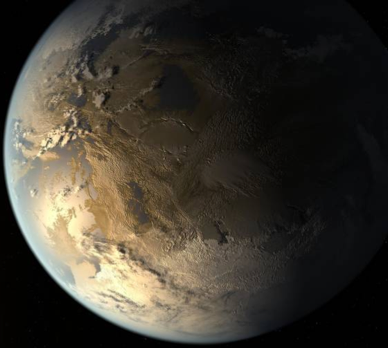 Atmosphere spectroscopy,
direct 
imaging
Planet mass and radius
Host star 
composition
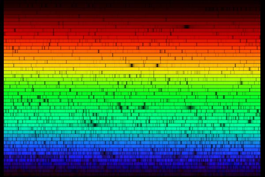 Degenerate; multiple possible compositions
Possible only for a small # of planets
Initial planet-forming ingredients help place constraints
[Speaker Notes: In fact, this conclusion is further complicated studies that have shown that there is considerable degeneracy in these mass-radius relations (e.g., Dorn et al., 2015), with multiple compositions, core mass fractions, and mantle mineralogies producing planets of similar density. Fortunately, the degeneracy in these models is greatly reduced when the composition of the host star is assumed to be a proxy for that of the exoplanet, acting as a powerful third constraint.]
How is exoplanet composition related to habitability?
[Speaker Notes: Flowchart representing the concept of whole planet coupling. Climate influences tectonics through the role of surface temperature in a planet's tectonic regime (i.e., stagnant lid versus plate tectonics), while the tectonic regime in turn affects climate through volatile cycling between the surface and interior. The tectonic regime also influences whether a magnetic field can be generated by dictating the core cooling rate. Finally, the strength of the magnetic field influences atmospheric escape, and therefore long‐term climate evolution.]
How is exoplanet composition related to habitability?
Earth-likeness?
Sustained surface liquid H2O
Atmosphere & Climate
atmospheric
escape
surface temperature
rock weathering
volatile 
recycling
Magnetic 
Field
Tectonics
core cooling
Based on Foley & Driscoll 2016, Fig. 1
[Speaker Notes: Flowchart representing the concept of whole planet coupling. Climate influences tectonics through the role of surface temperature in a planet's tectonic regime (i.e., stagnant lid versus plate tectonics), while the tectonic regime in turn affects climate through volatile cycling between the surface and interior. The tectonic regime also influences whether a magnetic field can be generated by dictating the core cooling rate. Finally, the strength of the magnetic field influences atmospheric escape, and therefore long‐term climate evolution.]
From Star to Planet
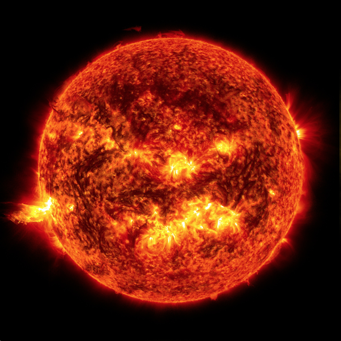 Solar composition
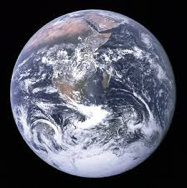 condensation of elements from nebula

differentiation into core, mantle, crust

evolution over time
Host star abundances from SDSS/APOGEE
How 
Earth-like?
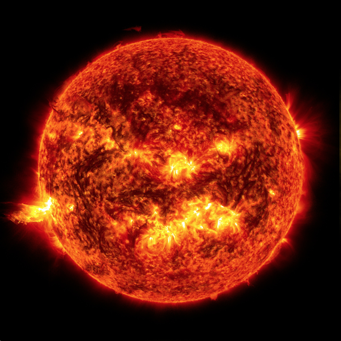 Different composition
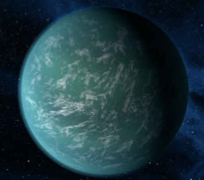 Image credits: NASA/Ames/JPL-Caltech
Not to scale
[Speaker Notes: Planet is Kepler-22b 
Orbits G5 star
Less metals than sun]
vs.
Olivine
Garnet
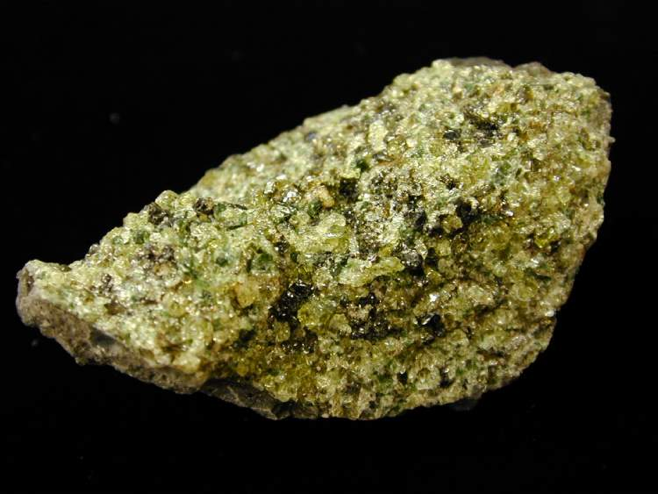 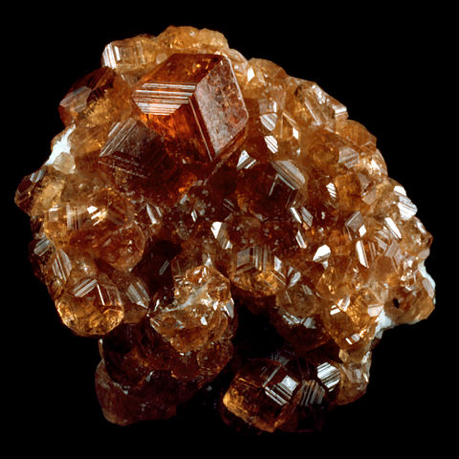 X3Y2(SiO4)3
X=Ca, Mg, Fe, or Mn
Y=Al, Fe, Cr
Si-rich
(Mg,Fe)2(SiO4)
Mg-rich
[Speaker Notes: Olivine less stiff than garnet -- helps plate tectonics]
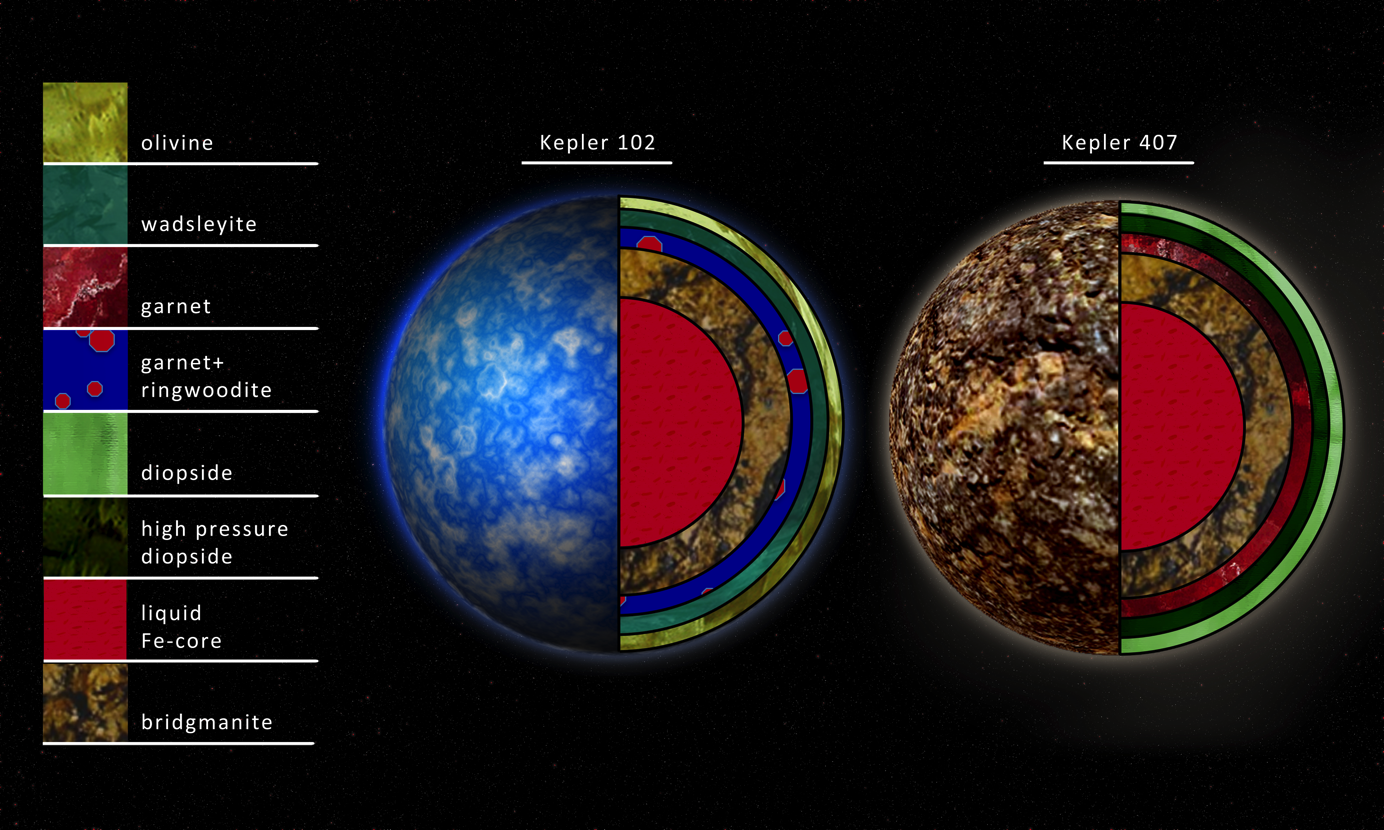 Kepler 102
Olive
Kepler 407
Janet
Image credit: Robin Dienel, Carnegie/DTM
Different abundance patterns result in drastically different planets.
[Speaker Notes: Mg/Si for Kepler-102 = 1.23, Mg/Si for Kepler-407 = 0.78
Mg/Si for Sun = 1.04
cpx - clinopyroxene (commonly augite/diopside): Ca(Mg,Fe)Si2O6 - bright green.opx - orthopyroxene (commonly enstatite): (Mg,Fe)SiO3 - dark green/brown
ol - olivine, with three phases that vary by pressure, alpha (just olivine - olive green), beta (also called wadsleyite- blue green), gamma (also called ringwoodite - brilliant blue).
gt - garnet  here, composition is (Mg,Fe)3Al2Si4O12 (pyrope, deep red/red wine)]
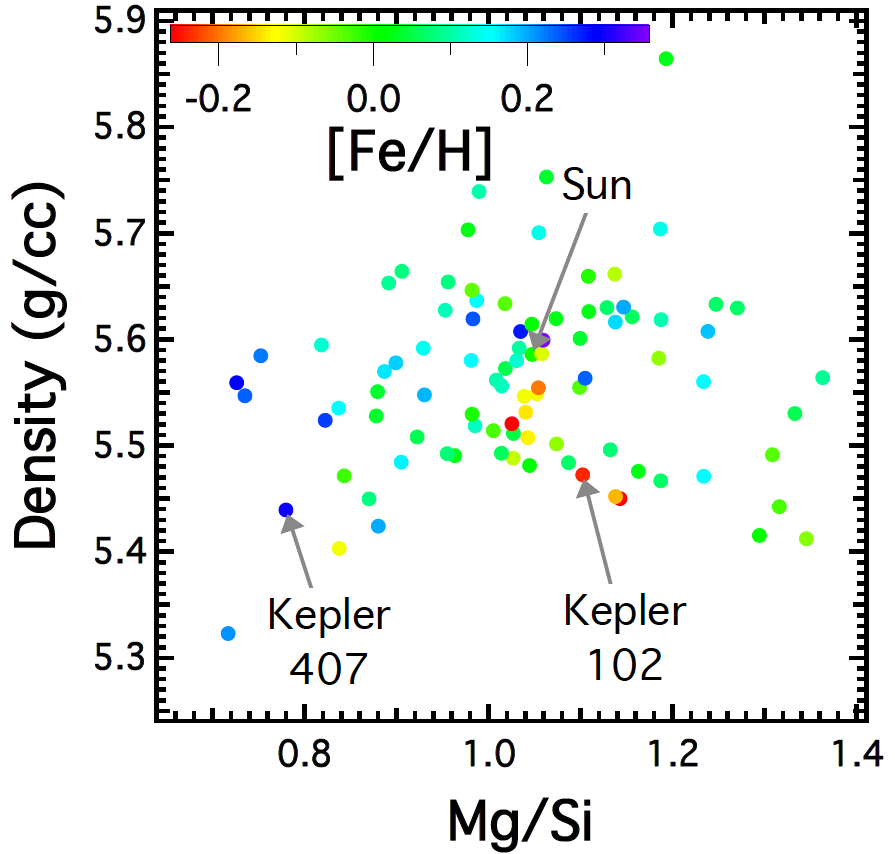 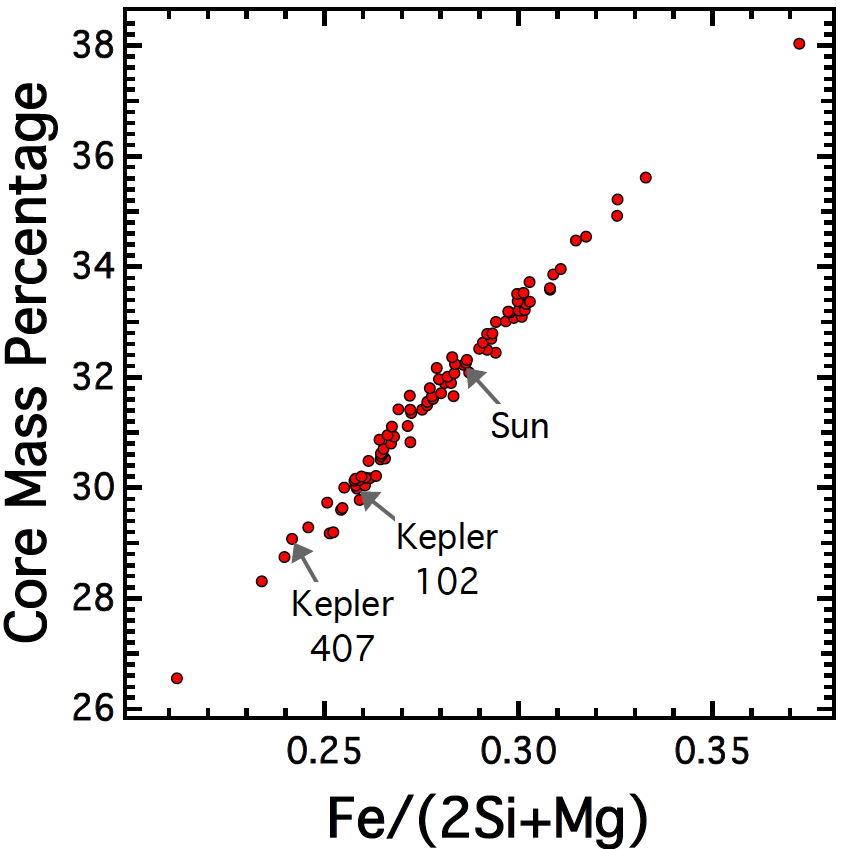 Different abundance patterns result in drastically different planets.
Between a Rock and a Hard Place: Can Garnet Planets Be Habitable?
The host star abundances from SDSS/APOGEE give us important constraints on exoplanet interior composition and structure. 

Our results point to a wide variety in known rocky planets.

We can use this new information to assess how Earth-like exoplanets are.
@johannateske   
@APOGEEsurvey   @sdsssurveys   
@CarnegiePlanets   @CarnegieAstro   @CarnegieScience